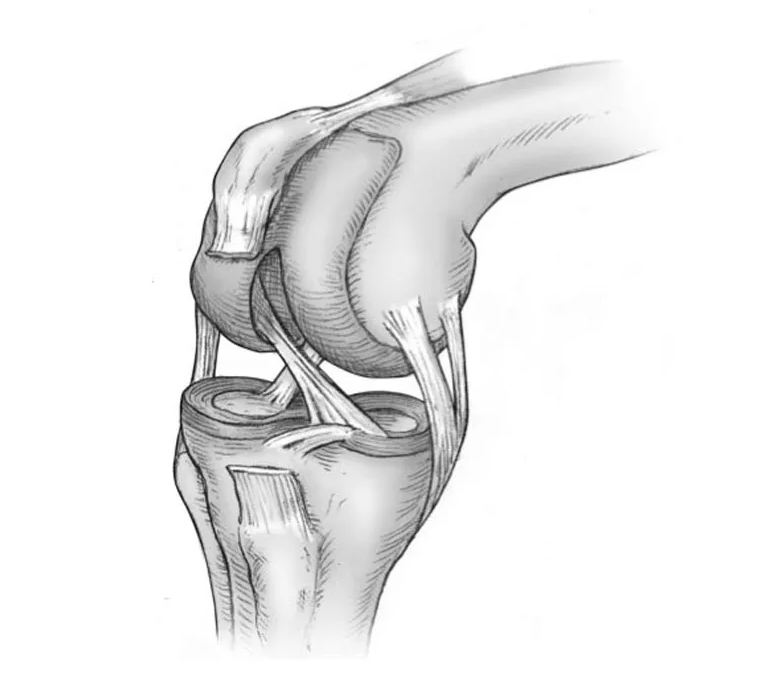 ОПЕРАТИВНОЕ ЛЕЧЕНИЕ РАЗРЫВА МЕНИСКА
Выполнила: Богданова Виктория Вячеславовна ученица 11 мед. класса 
Куратор: к.х.н., доцент кафедра неорганической химии ПГНИУ Чуб Лалита Викторовна
Актуальность выбранной мной темы обосновывается тем, что у многих профессиональных спортсменов встречается, такая травма как разрыв мениска 


Цель исследовательской работы сравнить артротомию и артроскопию, в каких случаях хирурги-ортопеды используют ту или иную операцию


Задачи исследовательской работы:

Изучить, что такое разрыв мениска, его симптоматику и диагностику 
Сравнить артроскопию и артротомию
Пообщаться с ведущими травматологами-артроскописатми
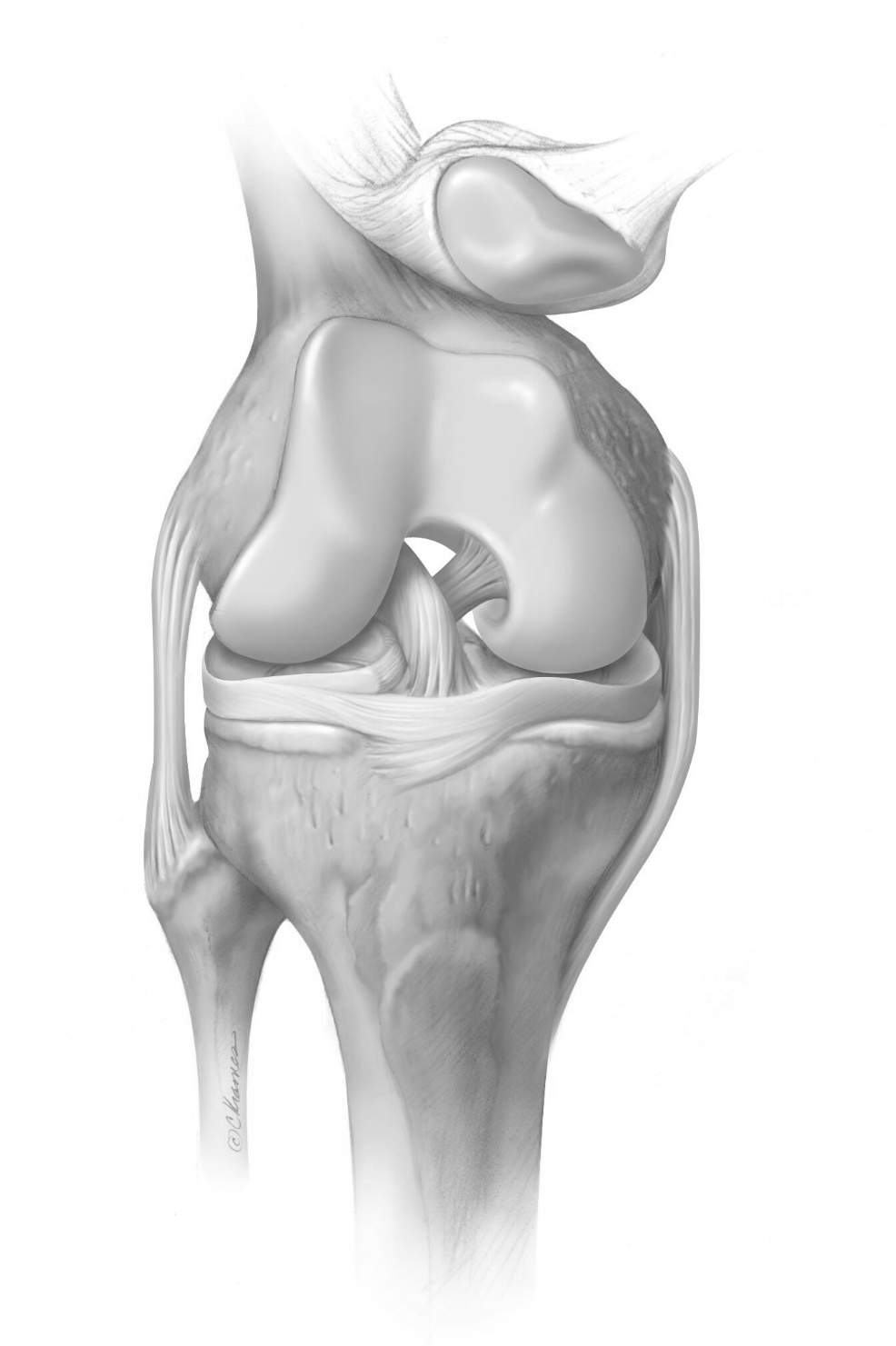 МЕНИСК
хрящевая прокладка полу-лунной формы, выполняющая амортизацию и распределение нагрузки, а также чувствительную функцию, обеспечивающую ощущение положения коленного сустава в пространстве и, совместно со связками, мышцами и сухожилиями стабилизирующую функцию
РАЗРЫВ  МЕНИСКА
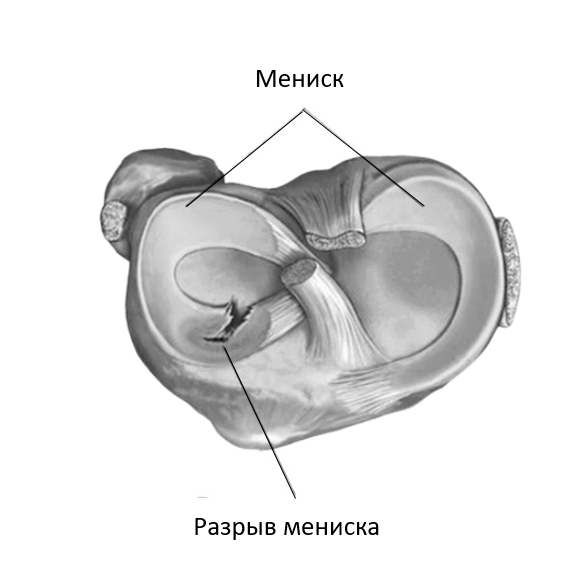 травматическое поражение наружного или внутреннего мениска в зоне колена. В результате страдают амортизационная и защитная функции сустава, нарушается процесс нормального движения
0  степень  -  норма
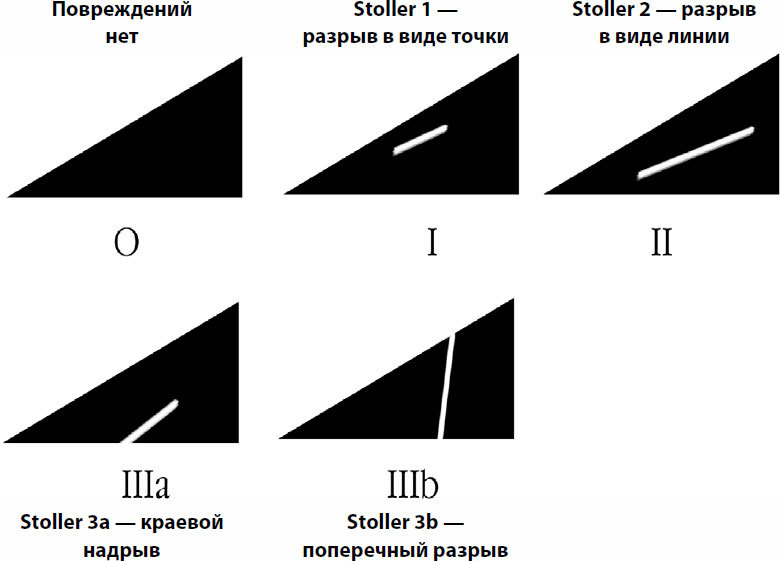 I  степень -  шаровидное  повышение  интенсивности  сигнала, не  связанное  с  поверхностью  мениска
II  степень  –  линейное  повышение   интенсивности  сигнала, не  связанное  с  поверхностью  мениска
III степень (разрыв) – повышение интенсивности сигнала, соприкасающееся  с  поверхностью  мениска
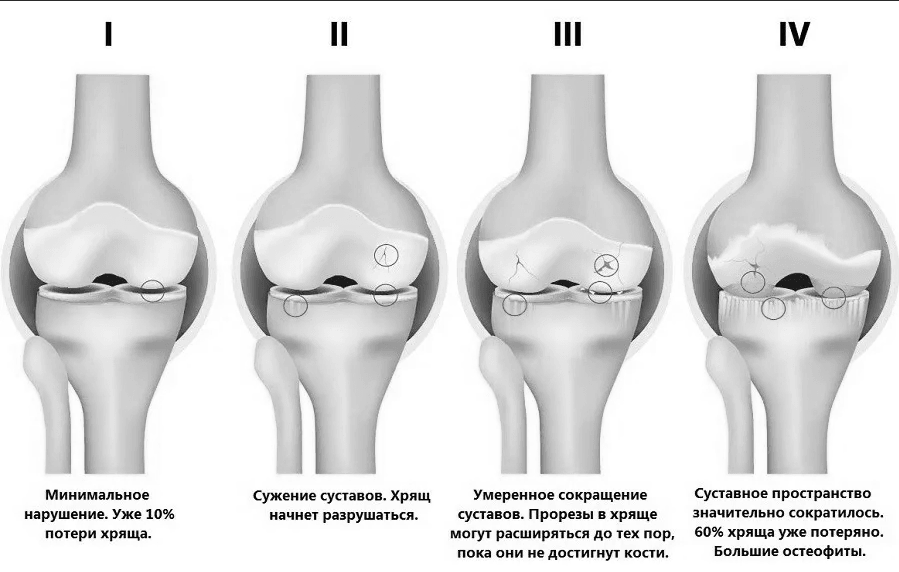 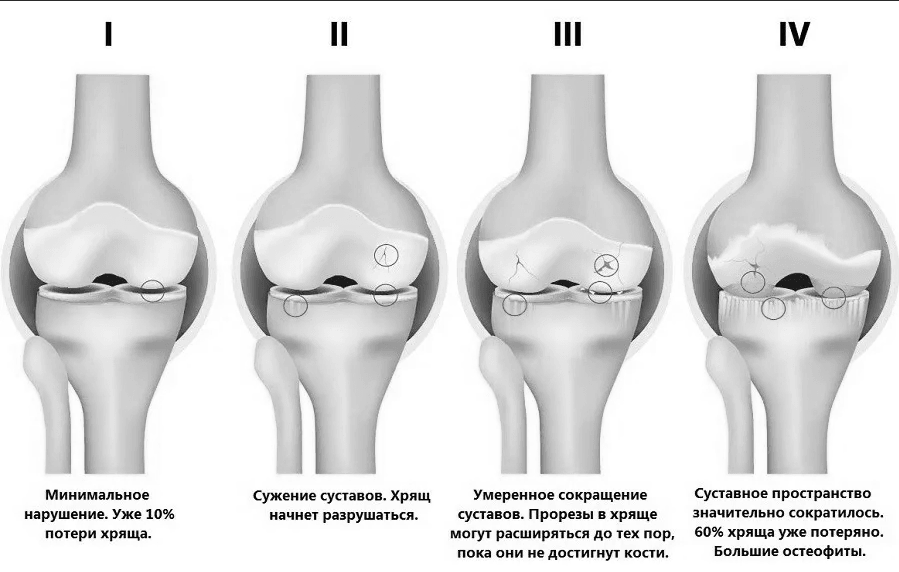 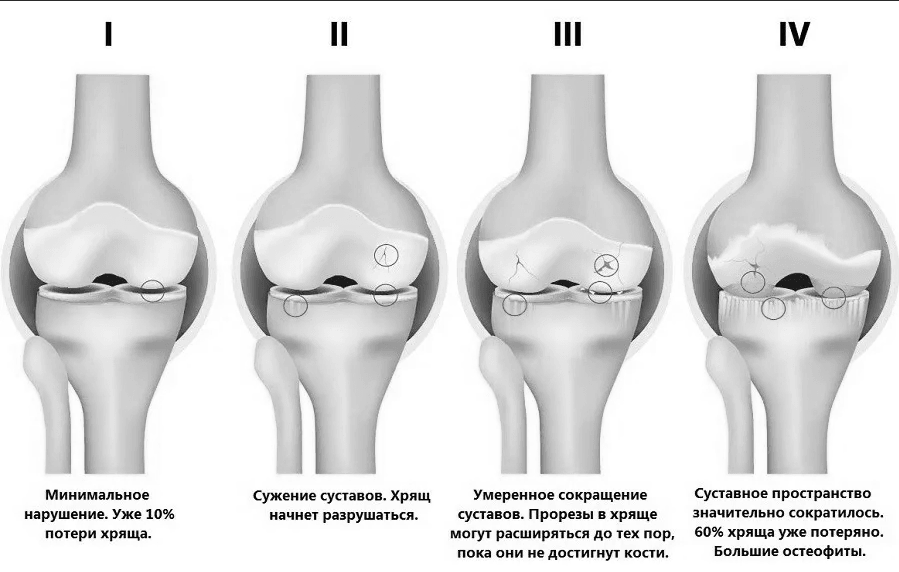 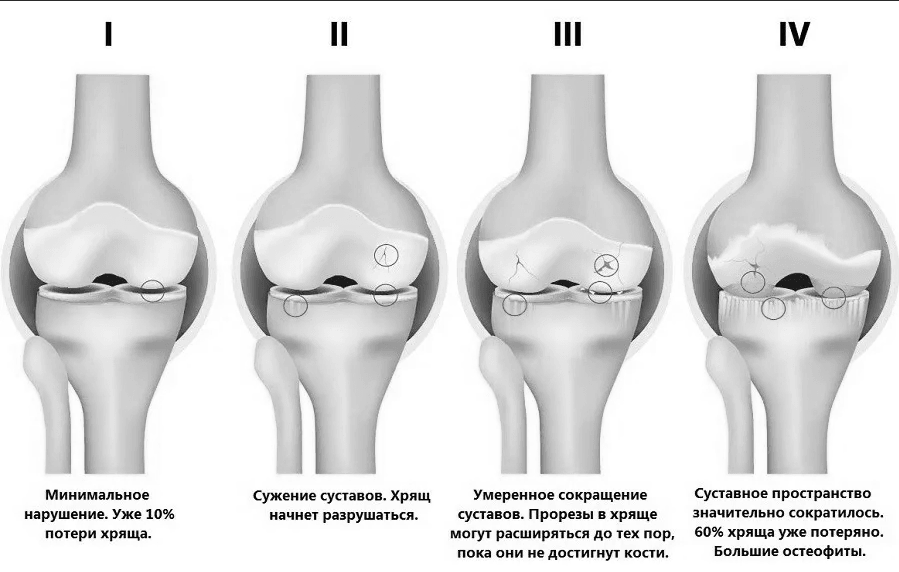 ОПЕРАТИВНОЕ ЛЕЧЕНИЕ РАЗРЫВА МЕНИСКА
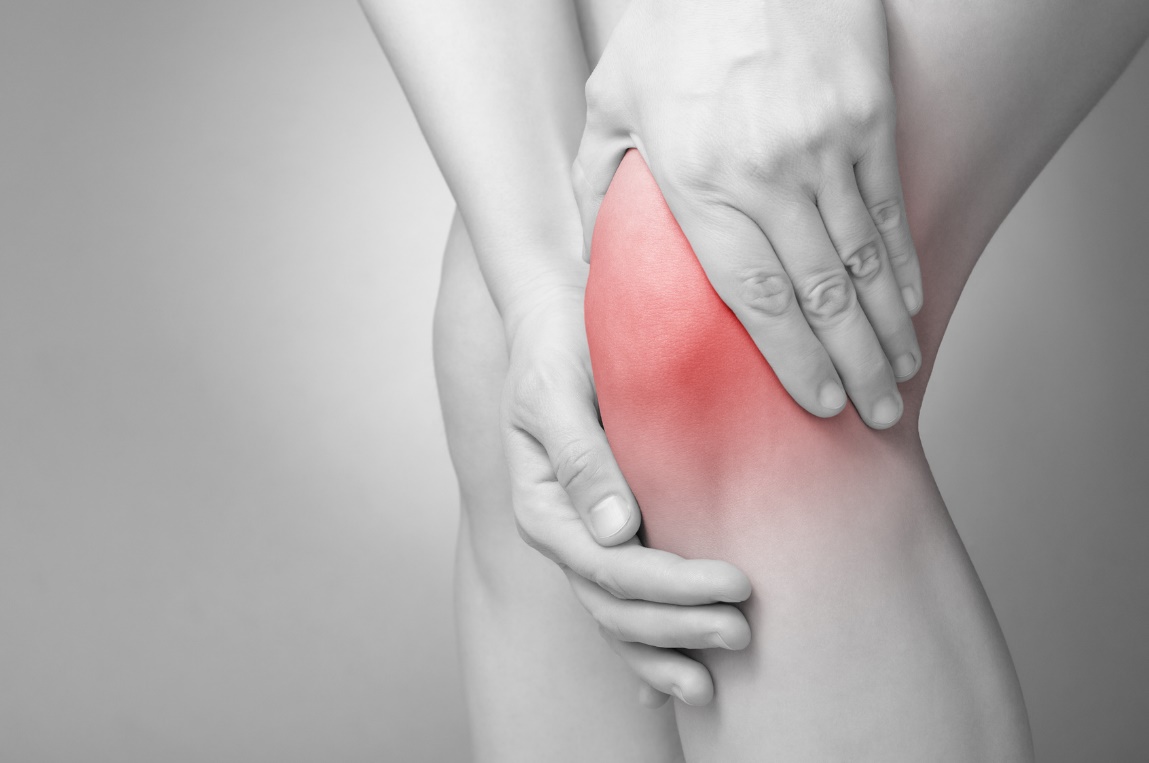 Оперативное малоинвазивное вмешательство (Артроскопия)
Открытое оперативное вмешательство(Артротомия)
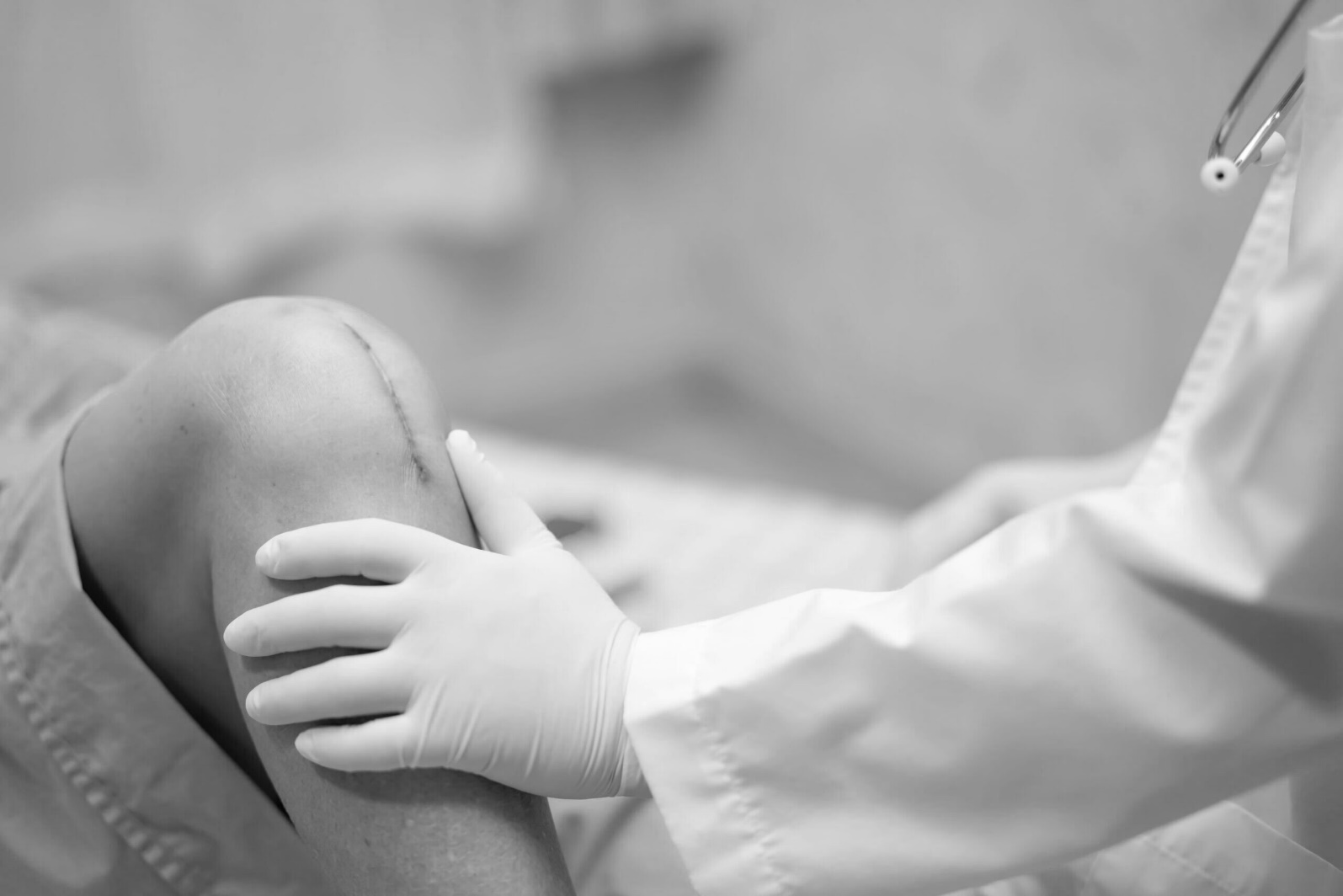 В  каких  случаях нужна  обычная операция?
необходимо срочно решать проблему


при наличии осложненного процесса в суставе требующего обширного доступа
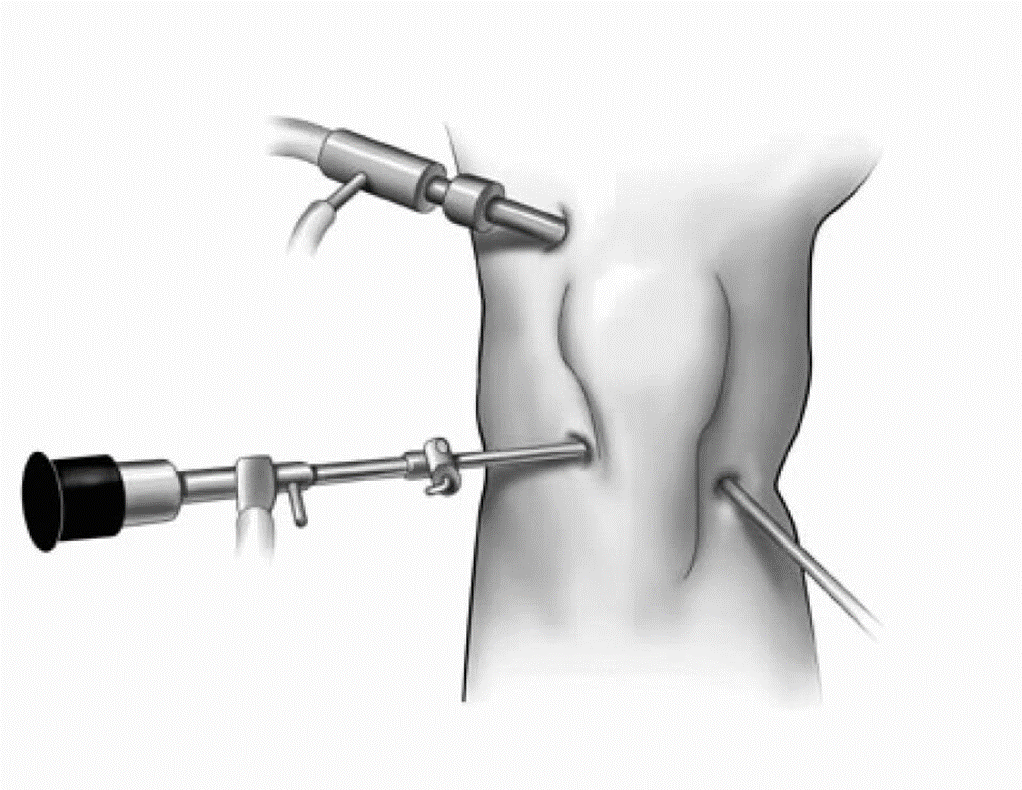 Артроскопическое вмешательство. Когда назначают?


Артроскопия эффективна при большинстве внутрисуставных патологий– как острых, так и хронических. Также отлично подходит для диагностики заболевания сустава, так как дает наиболее ясную картину в мельчайших подробностях. Для тех, кому необходимо скорейшее восстановление после операции (в частности, спортсменов), малоинвазивный метод имеет ряд преимуществ.
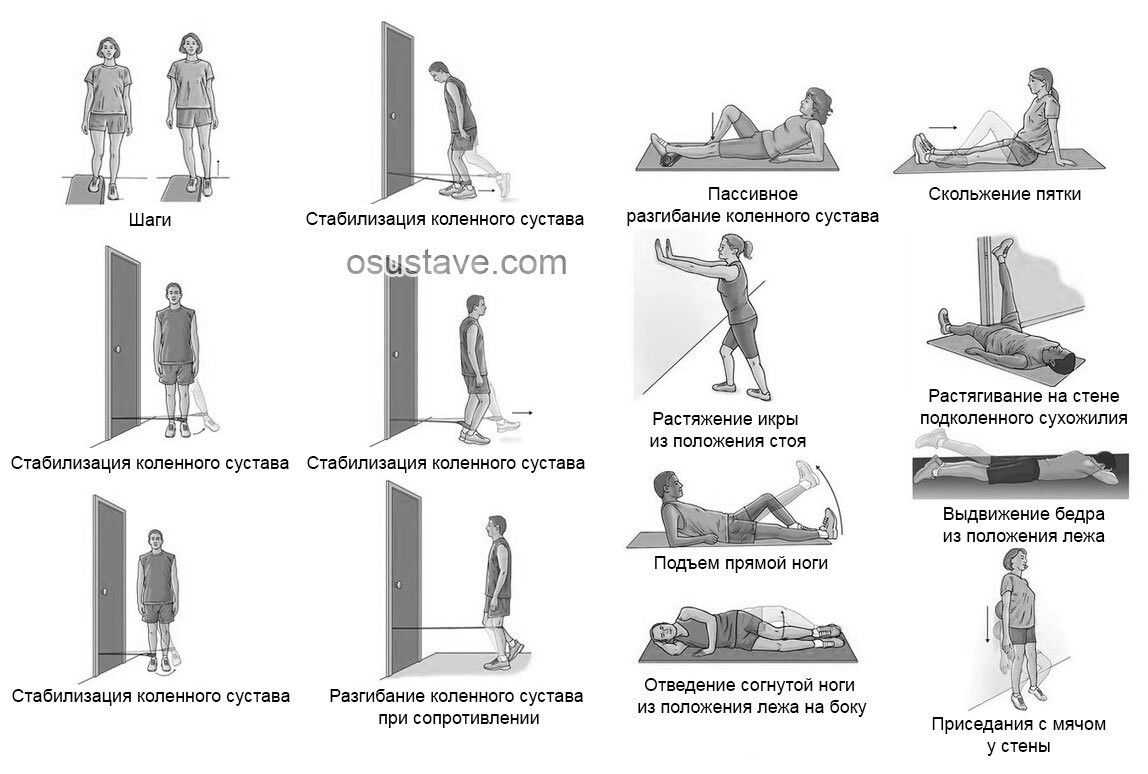 Восстановительный период
ЛФК


Лечебный массаж


Физиотерапия
Наблюдение за операциями
Анамнез: пациентка занималась волейболом, после тренировки  сильная боль и не возможность низко сесть
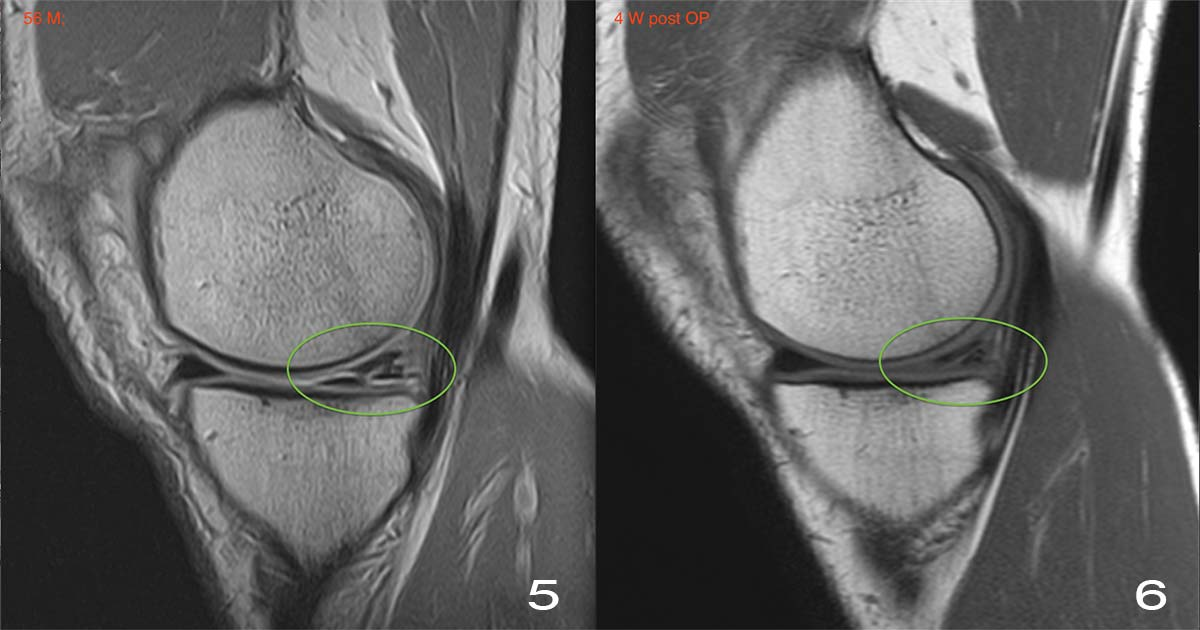 МРТ 2020-МР картина дегенеративного повреждения заднего рога внутреннего мениска (II степени по Stoller)
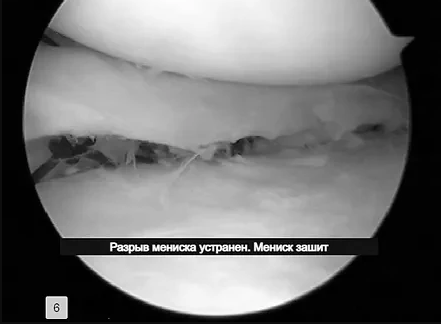 Выполнена  операция: Артроскопия левого коленного сустава, удаление кисты, шов внутреннего мениска
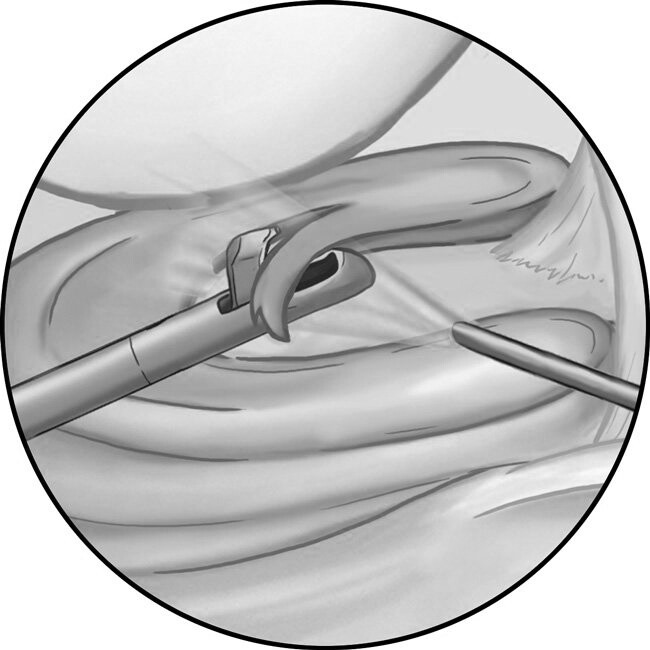 Проведена  артроскопическая санация, удаление шовного материала, краевая резекция тела медиального мениска, удаление рубцов и спаек левого коленного сустава
Артроскопическая санация левого коленного сустава(диагностическая)
Заключение
При работе над проектом «Оперативное лечение разрыва мениска» были выполнены все поставленные задачи:

я изучила статьи врачей, научную литературу и интернет ресурсы
общалась с травматологами ортопедами, с хирургами, оперирующими разрыв мениска
посмотрела видео с операции и получила комментарии от оперирующего хирурга
сравнила артроскопию и артротомию

Поэтому считаю, что цель по выполнению данной работы достигнута.
Список   литературы



Статья Л.А.Калинкина, О.Н.Миленина «СПОРТИВНО-МЕДИЦИНСКАЯ РЕАБИЛИТАЦИЯ АМБУЛАТОРНЫХ БОЛЬНЫХ С ИСПОЛЬЗОВАНИЕМ АРТРОСКОПИЧЕСКИХ ТЕХНОЛОГИЙ»
Статья Париша Мохаммада Реза, Никанорова А.К. «Современные аспекты физической реабилитации футболистов после повреждения капсульно-связочного аппарата коленного сустава»
Статья Гулбани Р.Ш., Пакуля Н.В. «Физическая реабилитация после артроскопии коленного сустава при повреждении менисков